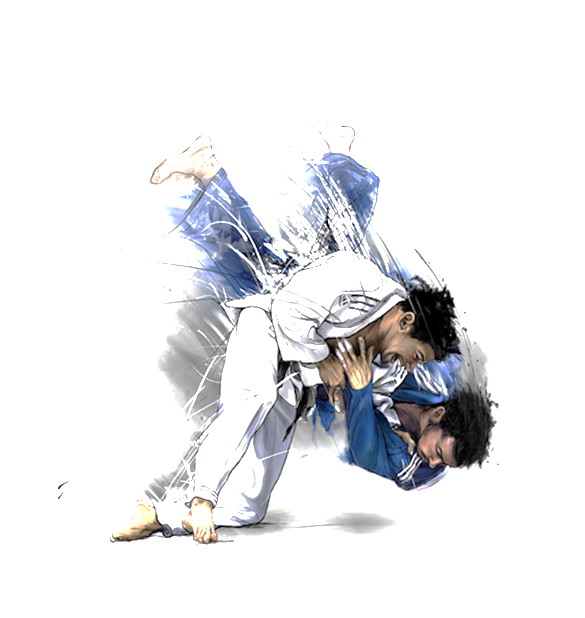 Lahden JudoseuraU13/15 Junnut2019
Ohjelma syksy 2019:

17.-18.8.	Aloitusleiri			Kamppis
24.8. 	U13/15 Tehostamispäivä		Pajulahti
31.8. -1.9.	Samurai Cup 2  + leiri (U15)		Turku
6. – 8.9.	Tommy Macias - leiri		Oulu
14. - 15.9.	U21 EM-leiri			Vantaa
29.9.	Hiiden shiai 			Nummela
5.10	Tampere shiai			Tampere
12.-14.10	Samurai cup 3 (U15), Barents Cup (U13/15)
	 + leiri			Rovaniemi
2.11.	U13/15 Tehostamispäivä		Pajulahti
7. -8.12.	Lahti – shiai + leiri		Pajulahti
14. – 15.12.	Pikkujoululeiri		Kamppis
27. – 29.12.	Winter Camp			Pajulahti
	
Harjoitusajat:
Ti 	17.45-19.30 	Randori		Pajulahti
Ke	18.30-20.00	Tekniikka + randori	Orimattila
Pe	17.00-18.30	Tekniikka + randori	Kamppis
Su	10.00-12.00	Fysiikka + laji 		Kamppis

Tavoitteena osallistua keskittyneesti viikoittain kolmeen harjoitukseen (U13) ja U15 kaikkiin.
Lisäksi omatoimista liikuntaa vähintään 5 h viikossa ; pallopelit, hiihto, luistelu, uinti, jne. Tai joku muu laji judon lisäksi ohjattuna, mutta silti omatoimista liikuntaa vähintään 2 h viikossa.

Terveisin opet Manne, Ari, Jasmine